Vrije tijd
Les Multifunctionele vrijetijdslocaties
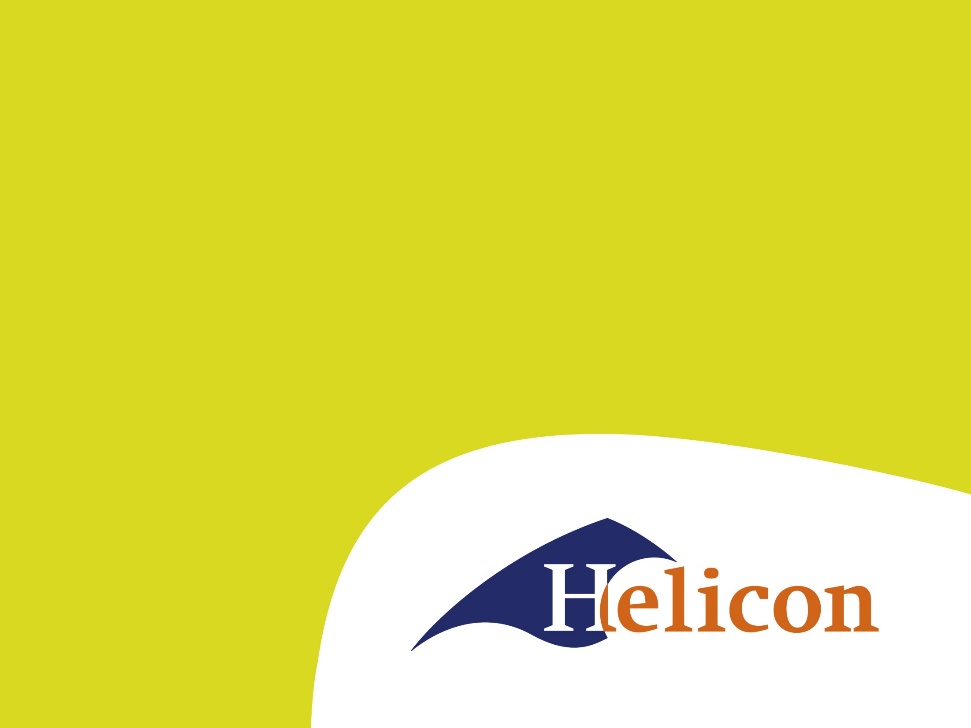 Volledige keuzevrijheid
HERHALING vorige les
Mate van keuzevrijheid
Mate van intrinsieke motivatie
Figuur: Piramide van vrijetijdservaringen
HERHALING Interactive experience model
Invloed (creativiteit)
HERHALING Bouwstenen + uitleg
Communicatie:
waarmee communiceren ze met de doelgroep, en hoe ziet dat eruit?
Fysieke omgeving
Hoe ziet het eruit voor de bezoeker(s)?
Netwerk
Welke bedrijven zitten in het netwerk van dit bedrijf?
Personeel
Wat voor mensen werken er? Wat stralen ze uit?
Producten en verpakkingen
Wat verkopen/verhuren ze? 
Identiteit
Waar staan ze voor? Wat is hun DNA?
Multifunctionele vrijetijdslocaties
Wat wordt hiermee bedoeld?

Definitie
Een commerciële of non-commerciële locatie, gelegen in zowel de periferie als de stedelijke en rurale omgeving, waar minimaal twee functies fysiek geïntegreerd zijn en waar op planmatige wijze synergie gezocht wordt tussen deze functies onderling. Hierbij is de voorwaarde dat er minimaal een leisurefunctie aanwezig is ten behoeve van de besteding van de vrijetijd waarbij het creëren van de optimale beleving wordt nagestreefd.
[Speaker Notes: Het is een containerbegrip geworden waar verschillende dingen onder wordt verstaan. Multifunctioneel zal door de meeste mensen hetzelfde worden opgevat; meerdere functies. In relatie tot het begrip gaat het om ten minste 2 functies waarvan er 1 een leisurefunctie moet zijn.
Leisure: het begrip heeft in de jaren een ontwikkeling doorgemaakt. Er worden wel vier generaties onderscheiden (Jansen en Pluijmens, 2001):
Eerste generatie: Monofunctionele leisurevoorzieningen
Tweede generatie: Multifunctionele leisurecentra
Derde generatie: Geïntegreerde leisure in functies als wonen, werken en retail
Vierde generatie: Leisure met functievermenging in o.a. zorg, welzijn of onderwijs.

Locatie betekent een afgebakend gebied of complex.]
Voordelen multifunctionele vrijetijdslocaties
[Speaker Notes: Co-creatie: veel verschillende initiatieven bij elkaar. Men maakt snel gebruik van elkaars expertise, netwerk. Hieruit ontstaan nieuwe ideeën.
De bezoeker ervaart een gevoel van vrijheid. Op dezelfde locatie kan hij kiezen.
Iedere plek brengt zijn eigen onderdelen voort. Dit zie je vooral op plekken waar veel ruimte is voor creativiteit (creatieve ondernemers). Deze leveren een uniek aanbod.
Er is veel te doen, mensen worden op verschillende manieren geprikkeld.
Omdat er veel te doen is, is er ook meer ruimte voor contact en ontmoeting. In ieder geval ontmoeten verschillende groepen elkaar hier sneller.
Alles bij elkaar in een min of meer vertrouwde omgeving zorgt voor een gevoel van veiligheid.]
voorbeeld
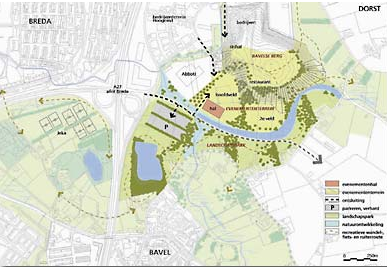 https://www.youtube.com/watch?v=p1Y5UG1KbCc
De 4 generaties van Multifunctionele Vrijetijdslocaties
Volgens Jansen en Pluijmens, (2001):

Eerste generatie: Monofunctionele leisurevoorzieningen
Tweede generatie: Multifunctionele leisurecentra
Derde generatie: Geïntegreerde leisure in functies als wonen, werken en retail
Vierde generatie: Leisure met functievermenging in o.a. zorg, welzijn of onderwijs.
Opdracht
Je kunt in eigen woorden uitleggen wat een multifunctionele vrijetijdslocatie is.
Noem per ‘generatie’ een voorbeeld
Wat kan je hier allemaal doen?


Wat is de Hall of Fame?